COASTAL SITE
INLAND SITE
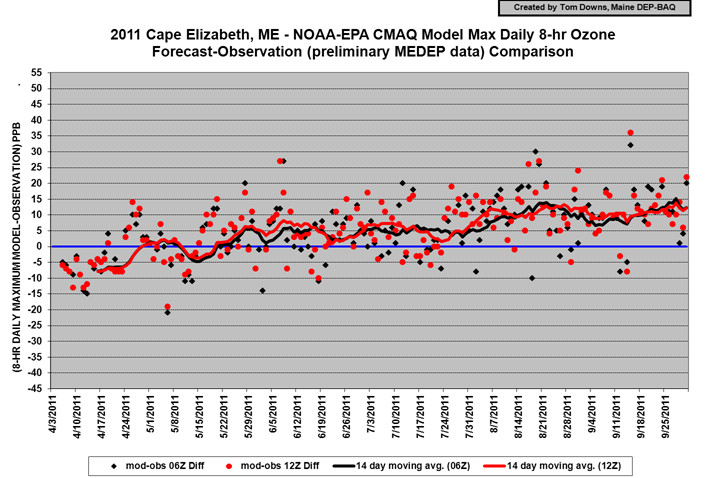 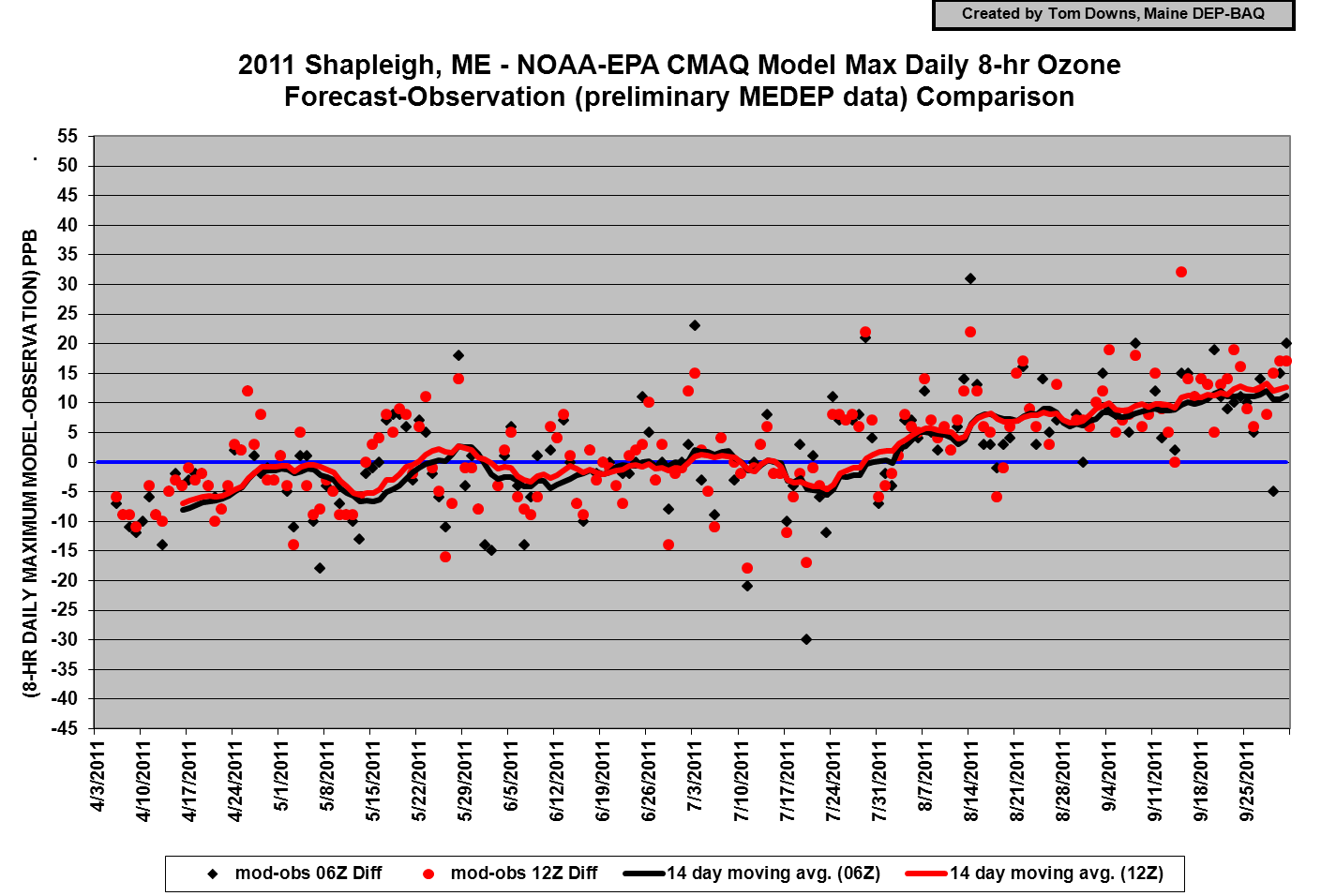 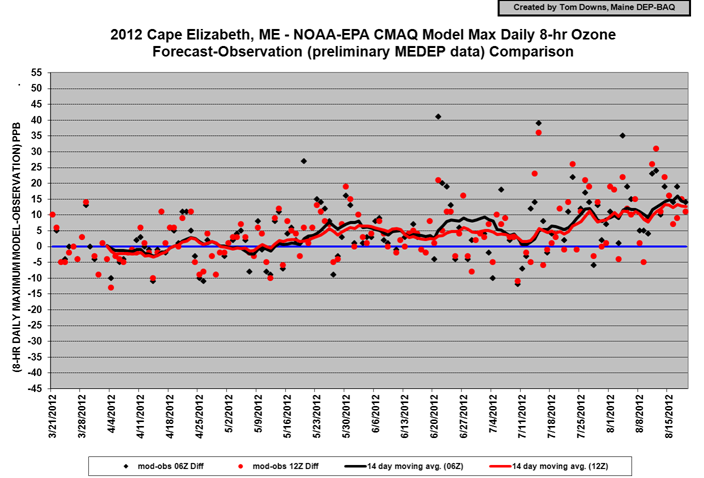 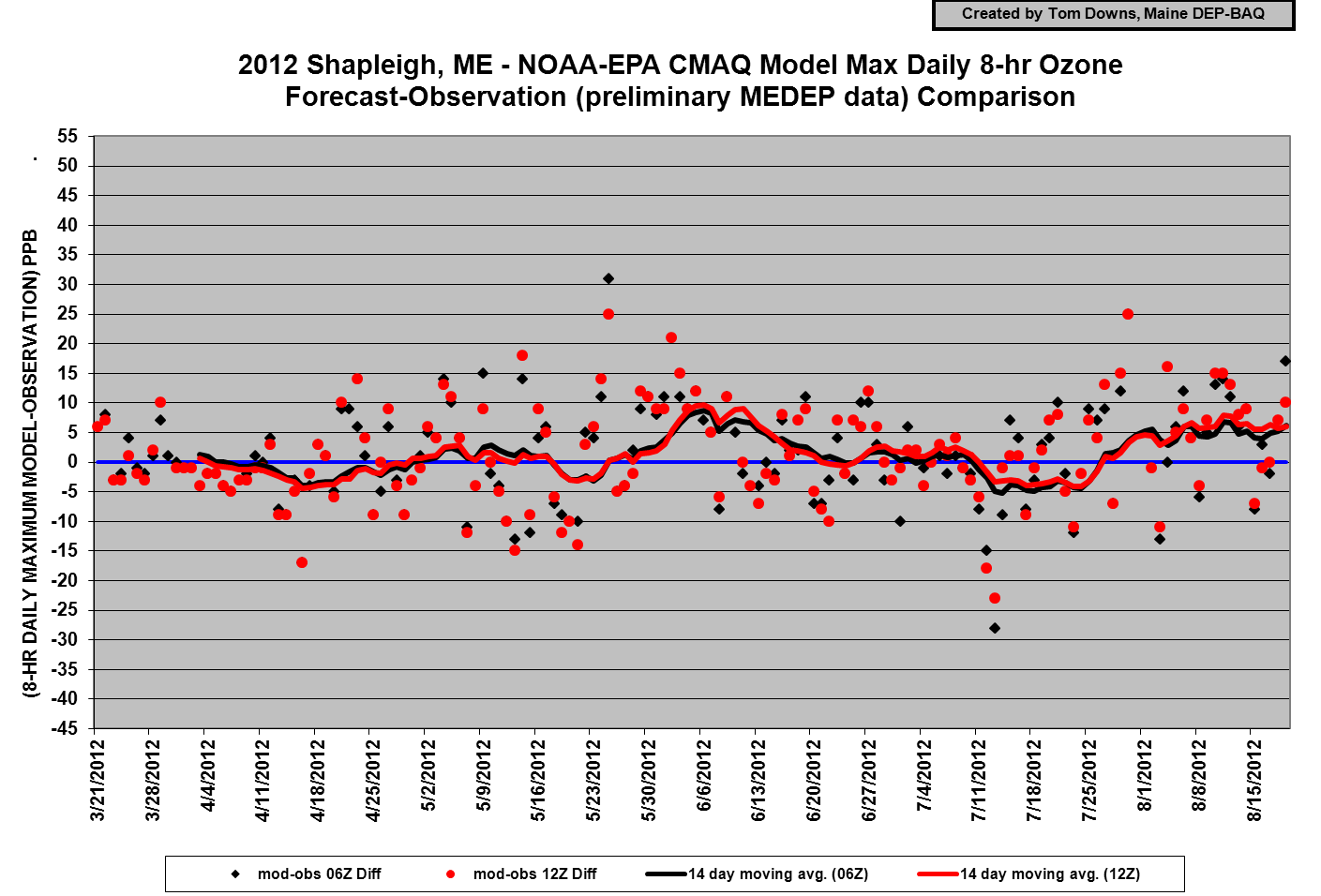 Model tends to overpredict more as the ozone season progresses.  BIOGENICS?